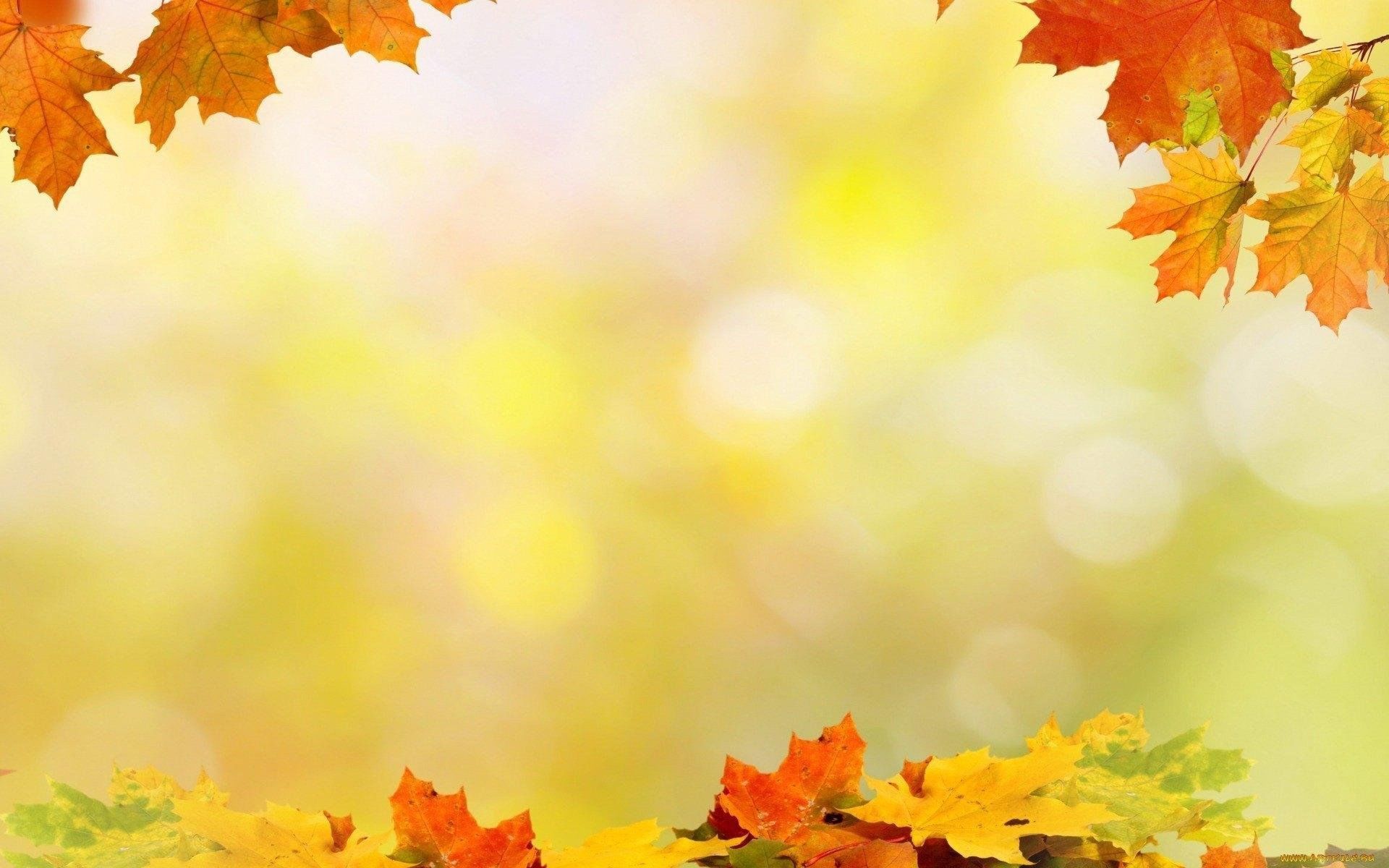 Аппликация с элементами рисования
«Дерево осени»
Вторая младшая группа «Акварельки»
Подготовил воспитатель: Файрушина Ольга   Сергеевна
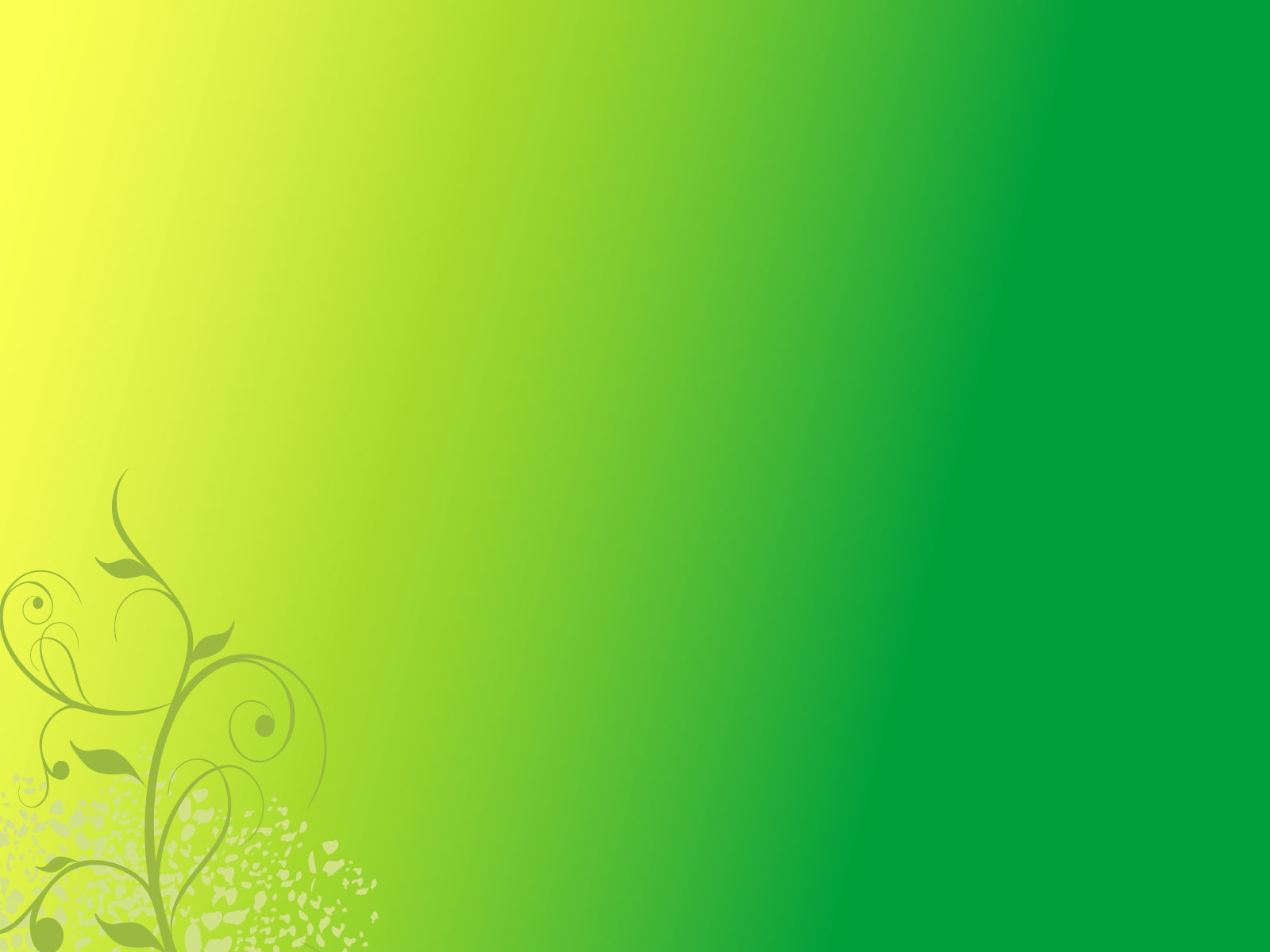 Цели и задачи: вызвать интерес к созданию аппликативных картинок из одного  дерева, 
Одной формы и размера, но разного по цвету на выбор ребенка. Учить правильно располагать 
И правильно приклеивать готовые формы по центру цветного листа картона.  Развивать
Чувство формы и ритма.

Материалы, инструменты, оборудование: у каждого ребенка готовые формы ствола дерева
Коричнего цвета и кроны дерева одинакового по размеру, но разного по цвету на выбор
Ребенка, клей-карандаш, кисточки для краски, краски, баночка для воды, салфетки, 
½ листа А4 голубого цвета, наглядный образец и иллюстрации деревьев, демонстрация
Действий при наклеивании ствола и кроны дерева, показ рисования листьев на дереве.
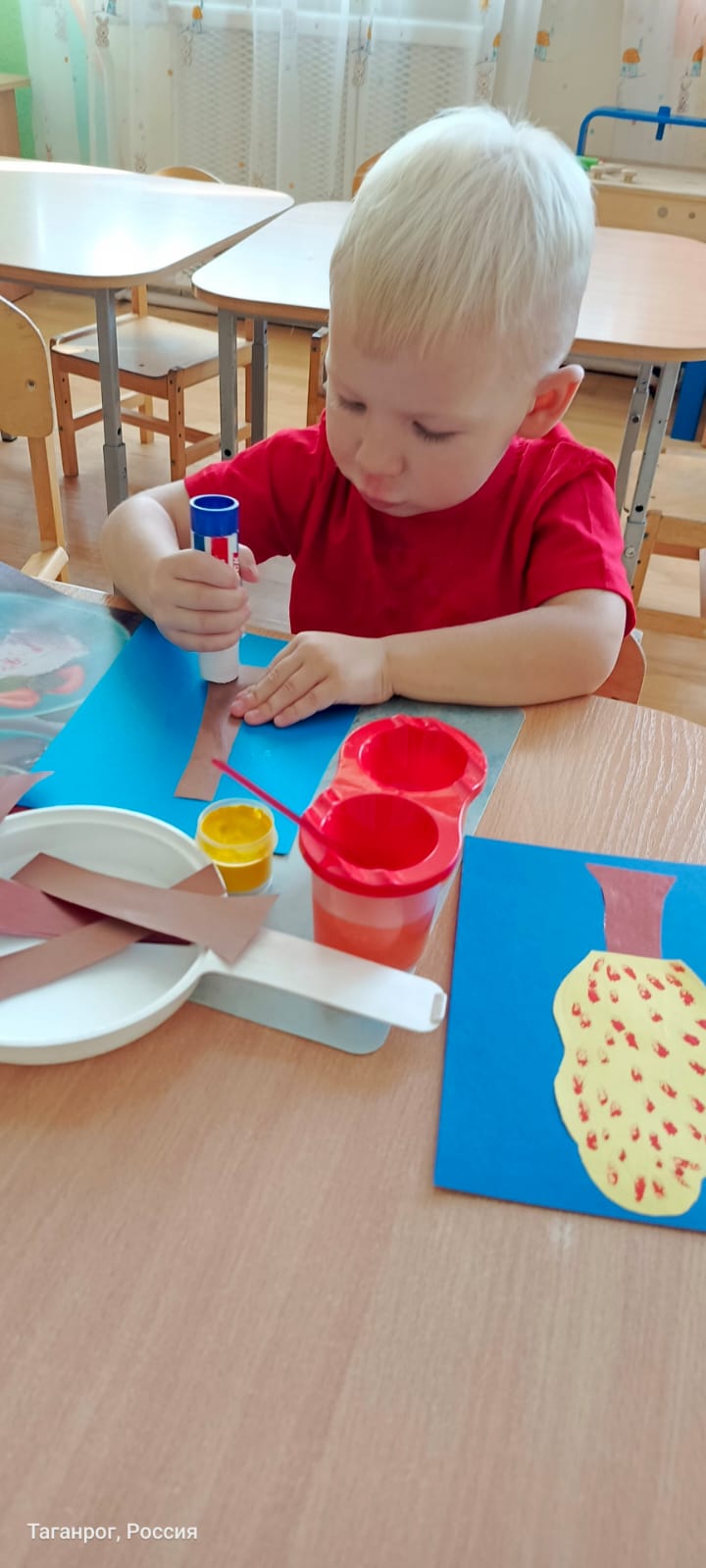 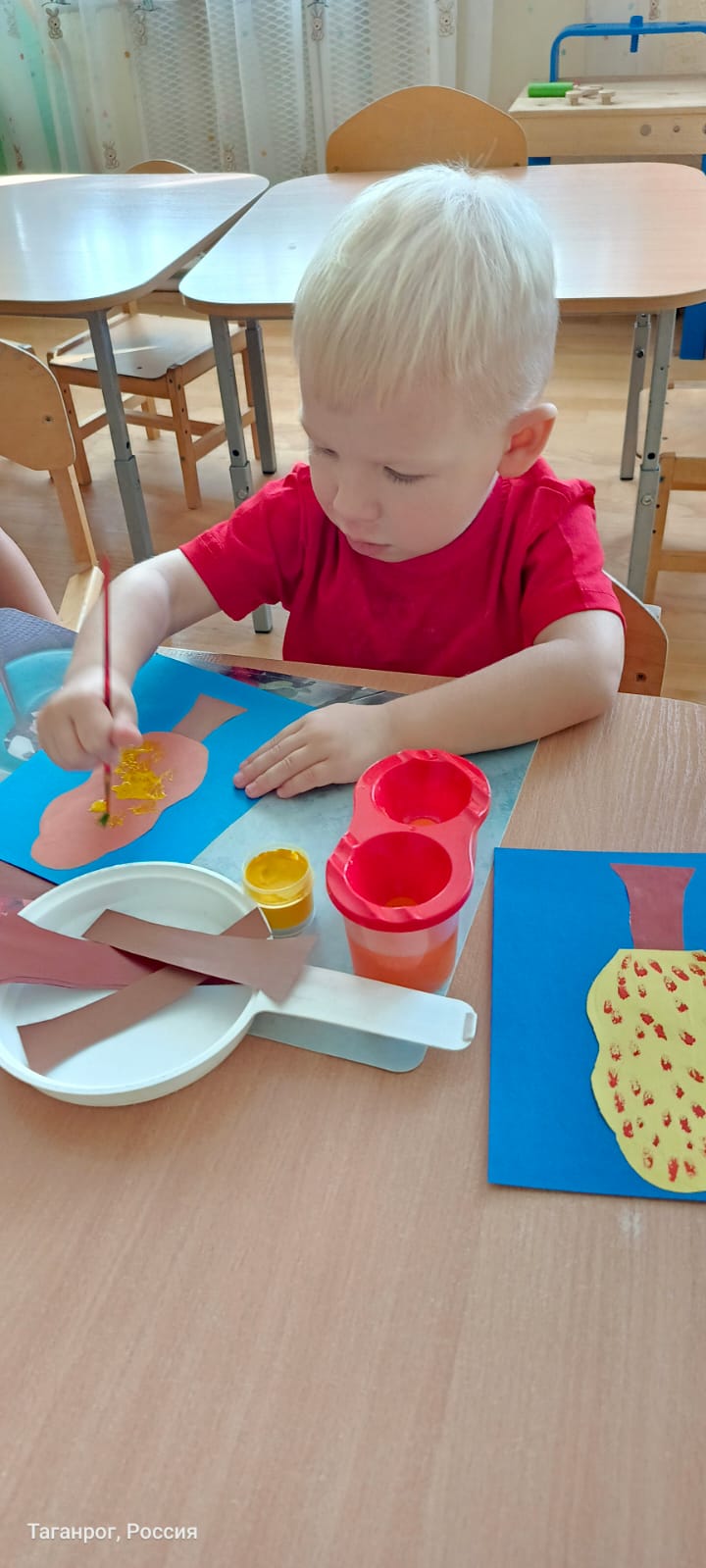 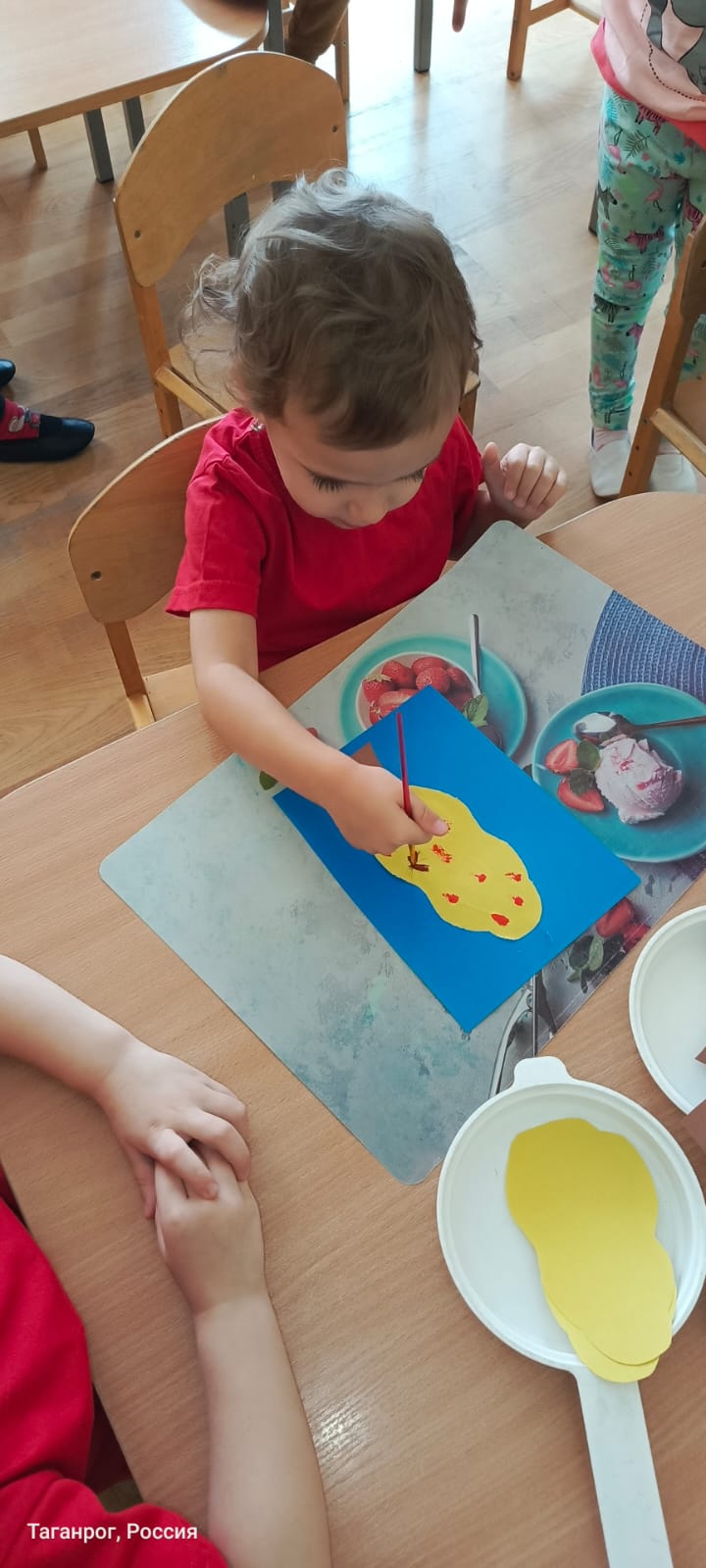 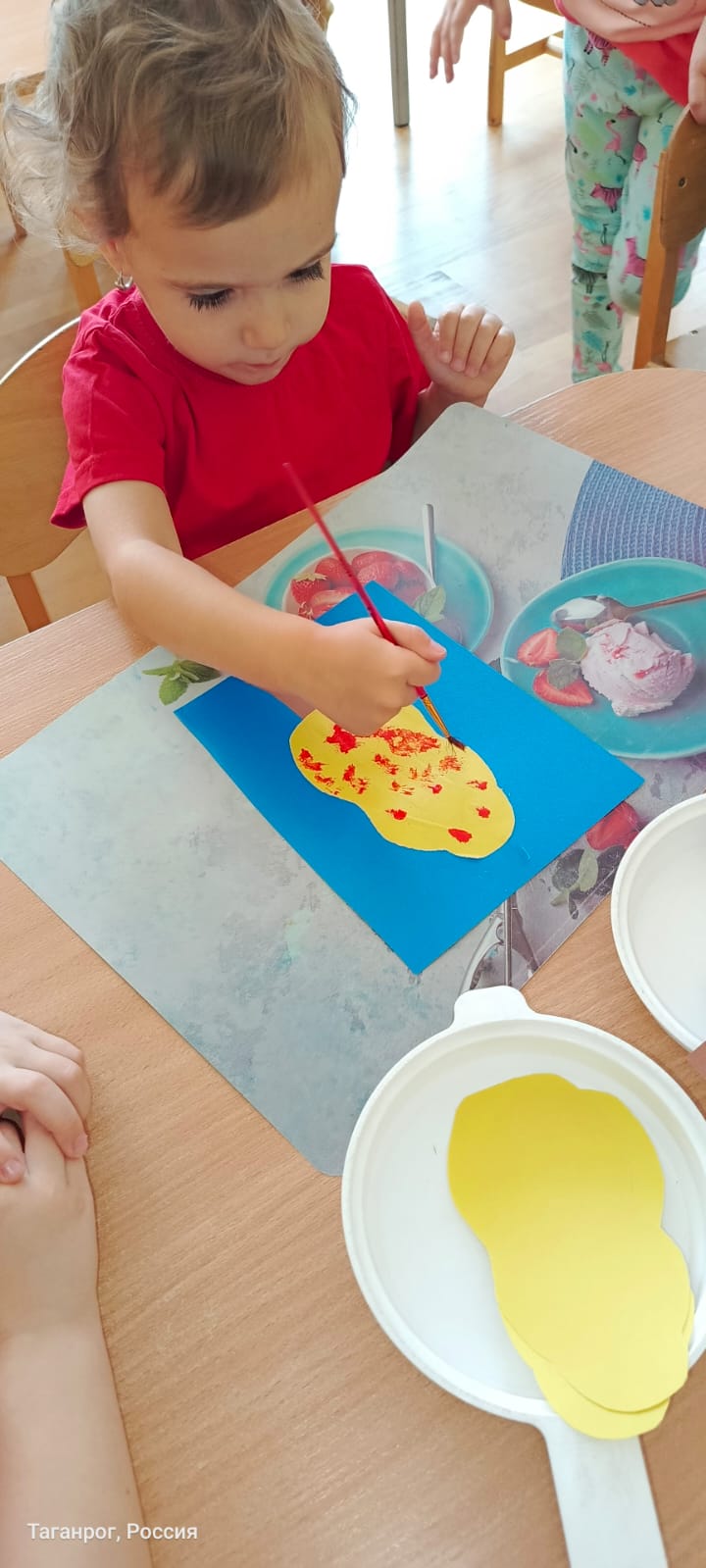 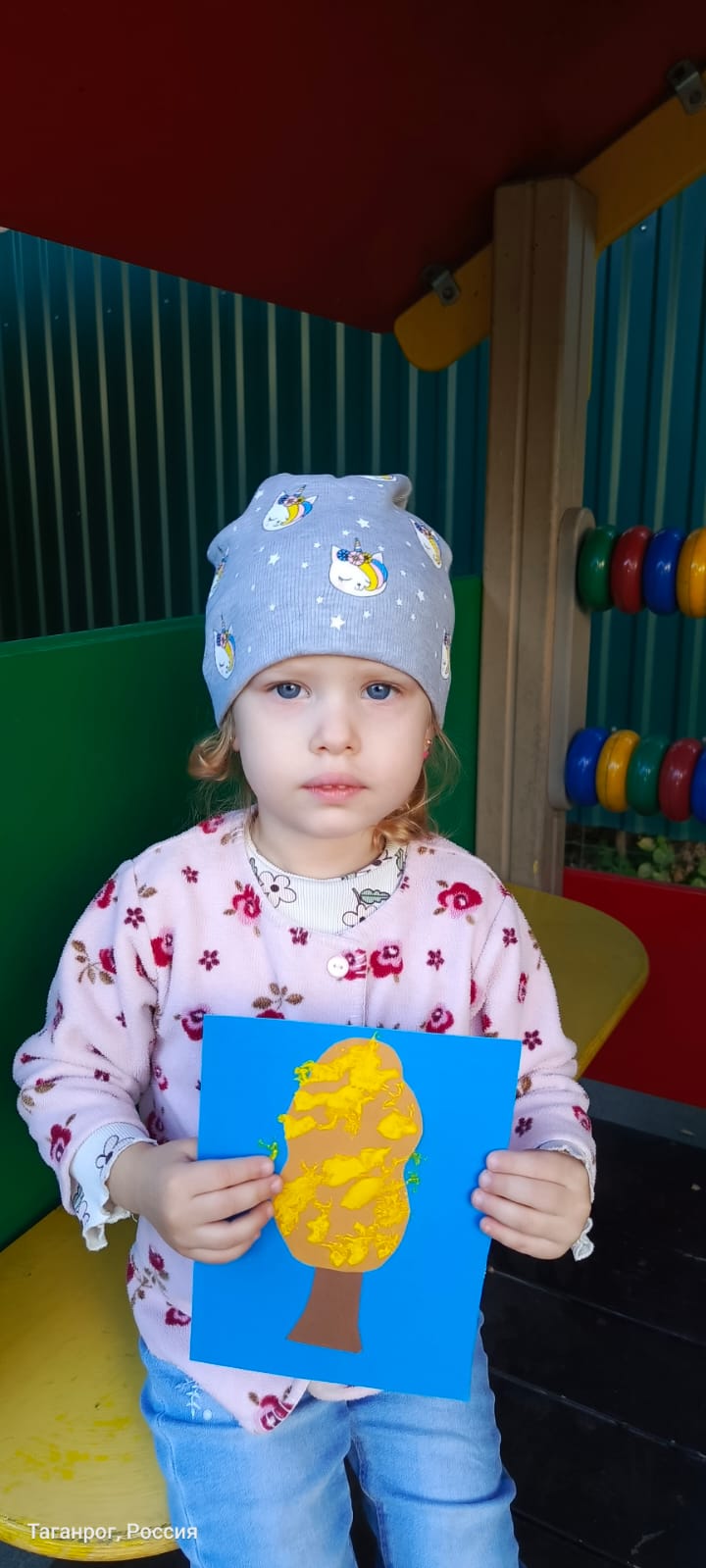 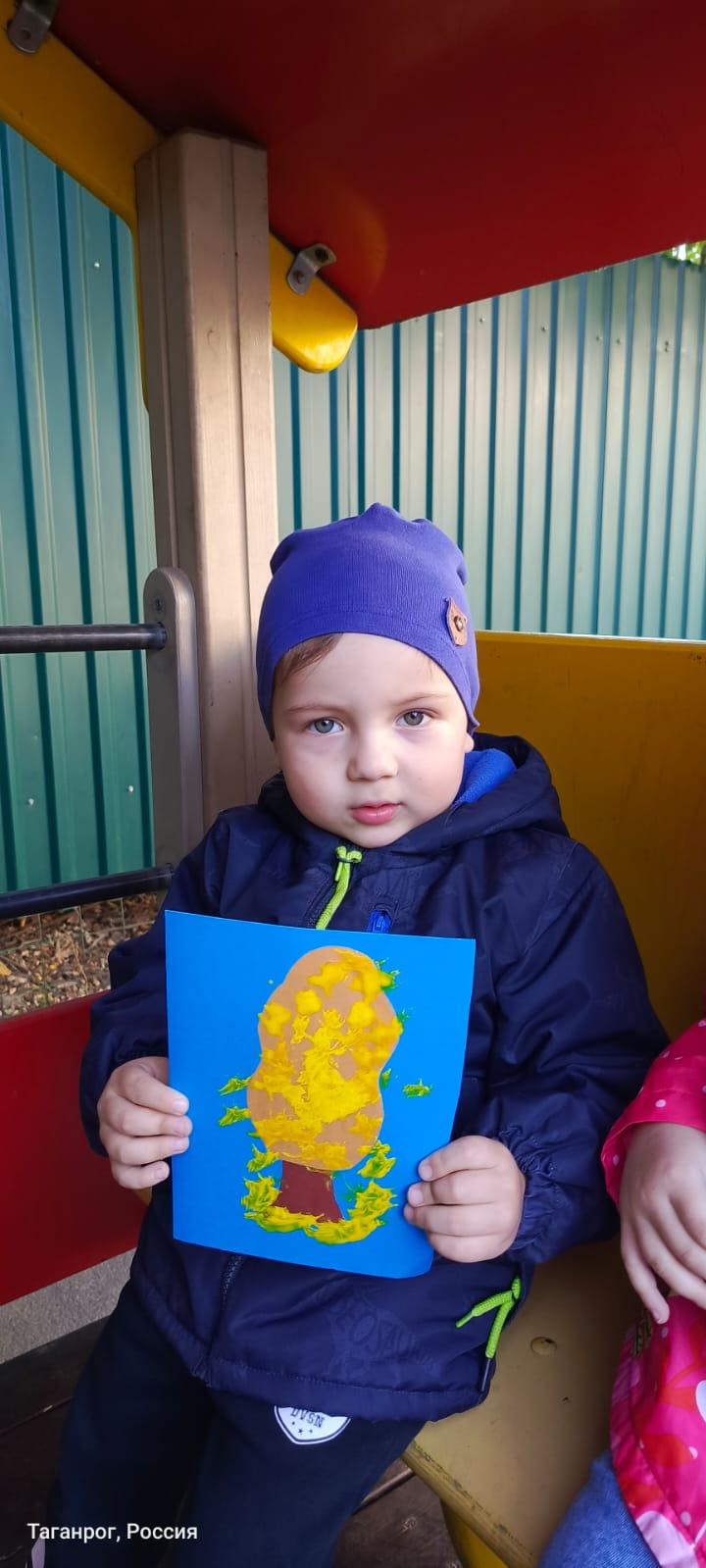 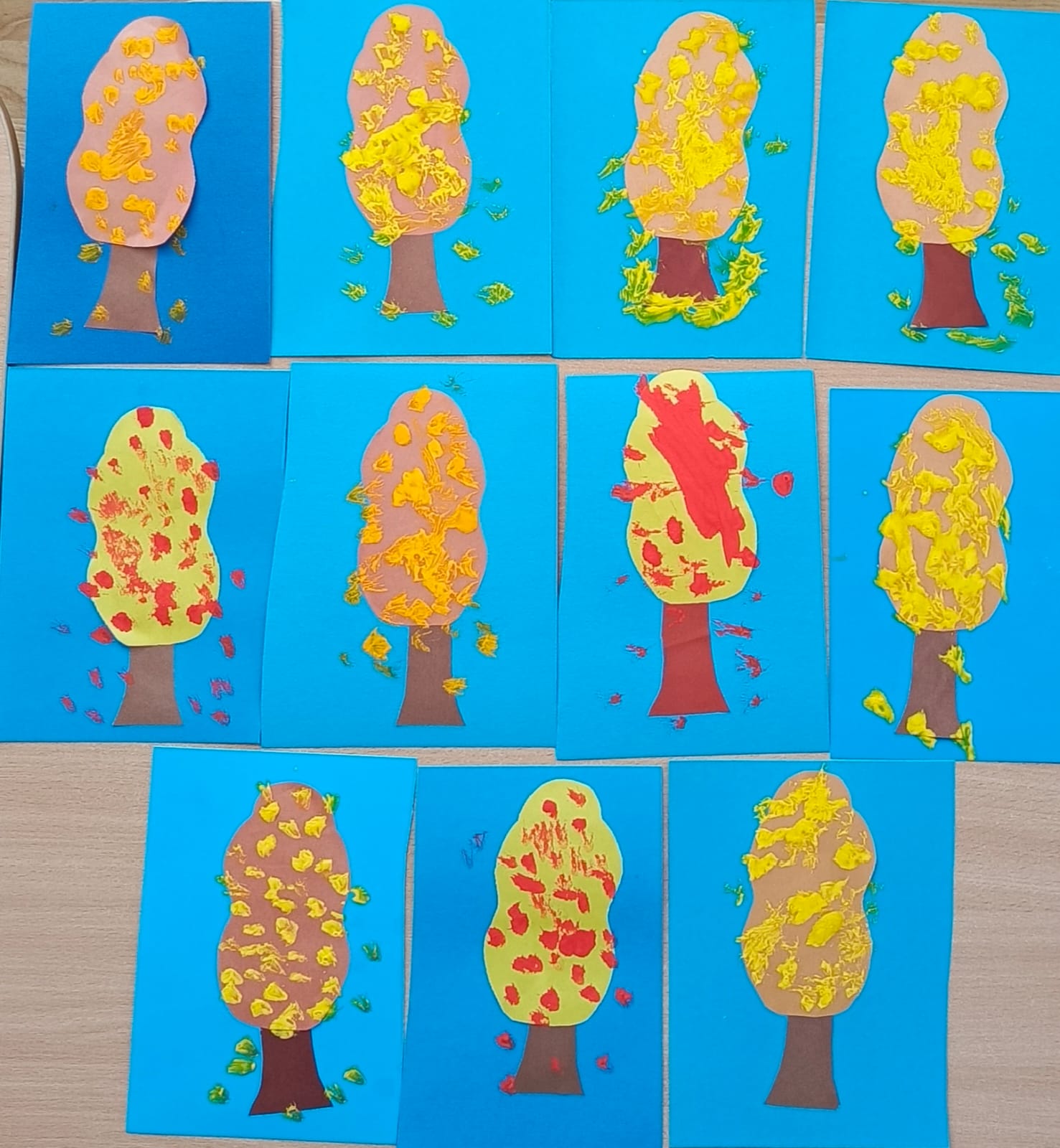 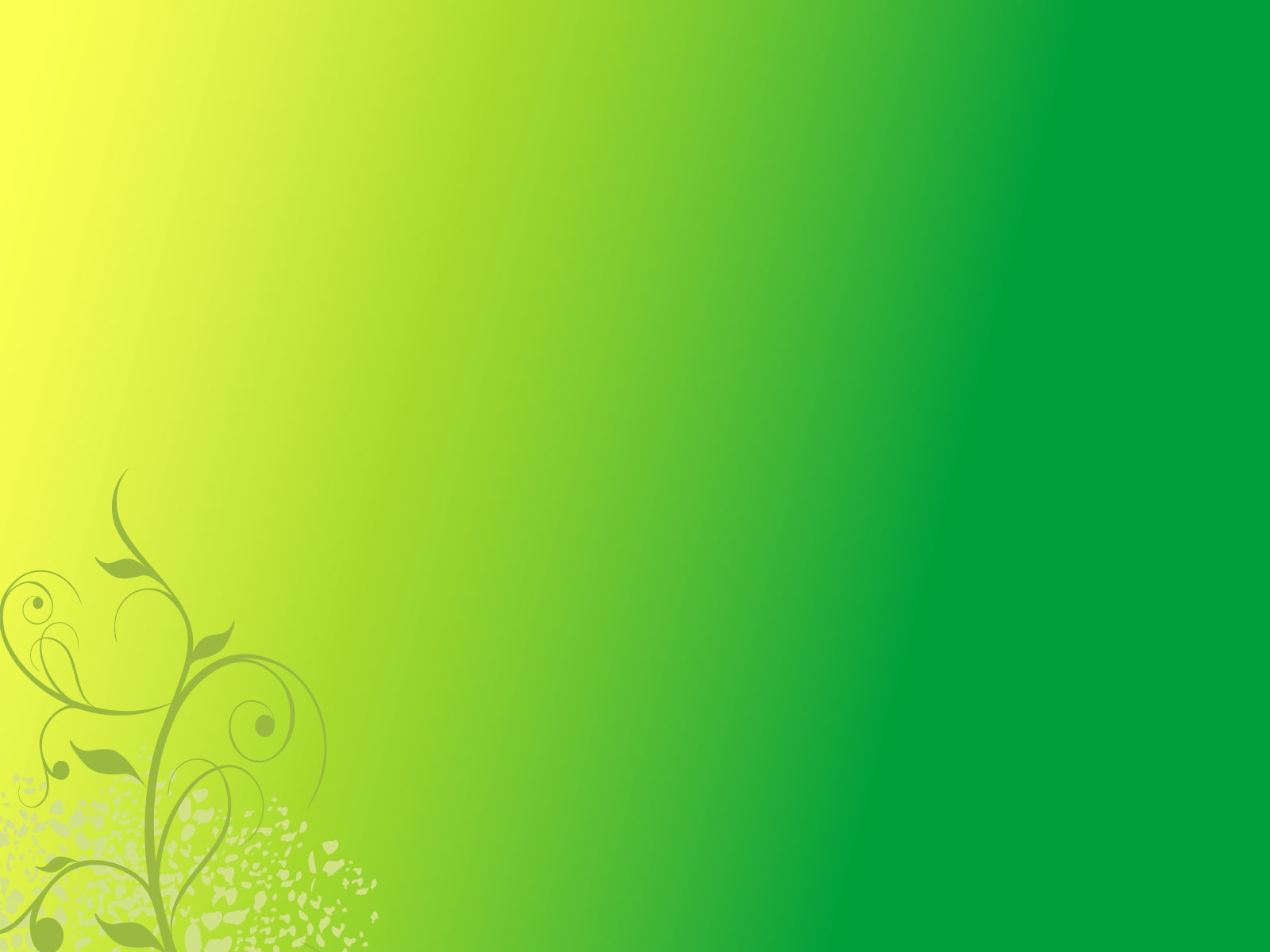 Спасибо за внимание!